Bessemer City School System
Virtual Town Hall Meeting
Tuesday, May 12, 2020 @ 5pm
#BCSTownHall
Bessemer City School System Board of Education Members
Principals
Mrs. Mildred Posey 
Dr. Lakeysha George 
Dr. Armentrice Robinson 
Dr. Anjell Edwards 
Mrs. Angela Bedgood 
Mrs. Lisa Heard 
Mr. Albert Sole 
Mrs. Edith Hunter
Board President-Mr. Jerome Cook
Vice President- Mrs. Remeka Thompson
Mrs. Vera Eades
Mr. Lee Jones
Mr. Sam Morris
Mrs. Amos Rembert
Mrs. Renna Soles Scott
Thank you for all that you do!
‹#›
District Leader
Patricia Stewart- CSFO				Gary Richardson-Technology Coordinator
Dr. Marcy Burroughs-Director of Curriculum 	Sherry Saulsberry-Human Resources Director
Brenda Rumley-Federal Programs Director 	Brenda McCoy-Director of Student Services
Dr. Renee Holley-Director of Special Education	Shawn Shaw-Child Nutrition Program Director
Linda Richardson, Director of Safety 		Iverson Dudley-Career Tech Director
Tim Randolph, Transportation Director		Reginald Mitchell, Director of Operation
‹#›
Hello!
I am Dr. Autumm McClure Jeter and I am the proud Superintendent of Bessemer City Schools! I love being a teacher and even as I’ve transitioned into administration, I’ve missed being with students everyday. Thankfully I’m afforded the opportunity of being with students when I visit schools!
Education is my passion and I’ve ALWAYS wanted to be a teacher! Early in my career I realized that I was blessed with the ability to lead, and the rest is history! I’ve been a middle/high school teacher, High School Assistant Principal, Elementary Principal, Director of Curriculum and now Superintendent. 
We are moving steady and methodical to make the necessary progress in Bessemer City Schools, and I’m proud of what we are doing. We haven’t arrived, but we are on the right track. *Follow us on all of our pages: Website, Facebook, Twitter, & Instagram!
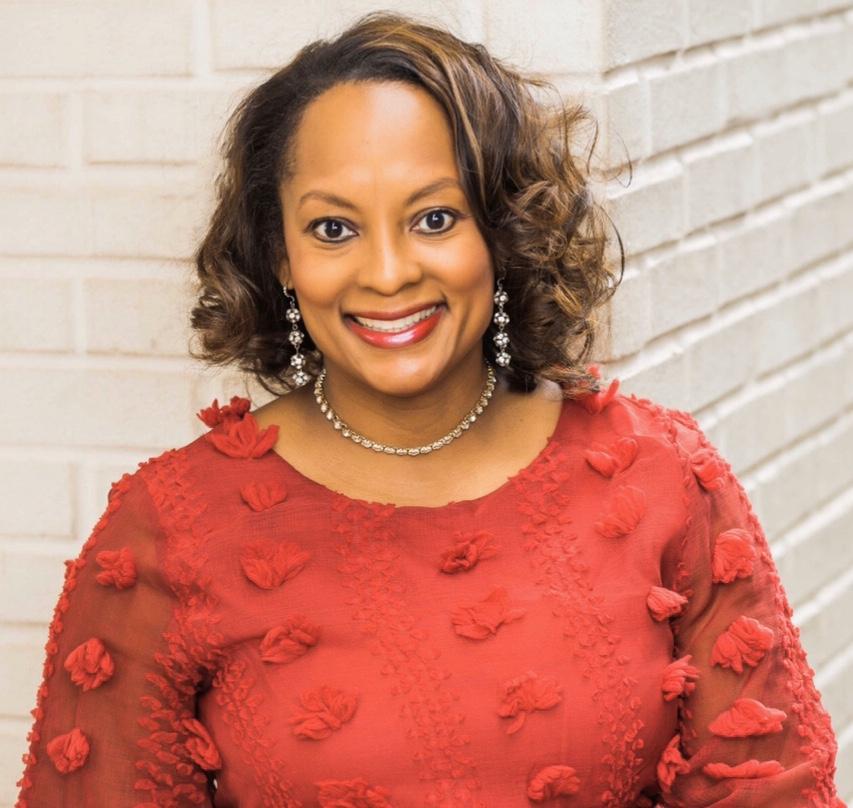 ‹#›
Great Things in Bessemer
A few faculty shout-outs!
‹#›
Tracey Jefferson, Greenwood
Benita Gordon, Greenwood
Katrina Underwood, CF Hard
Katherine Thomas, CF Hard
Felisa Dearman, Jonesboro
Michelle Davis, Jonesboro
Karen Watkins, Jonesboro
Andrea Poole, BCMS
Lorna Boyd, BCMS
LaTonya Rogers, BCMS
Katia Williams, BCHS
Linda Blocker, BCHS
Vivian Moss, BCHS
Stephanie Wells, District
Alyssa Rushton, District
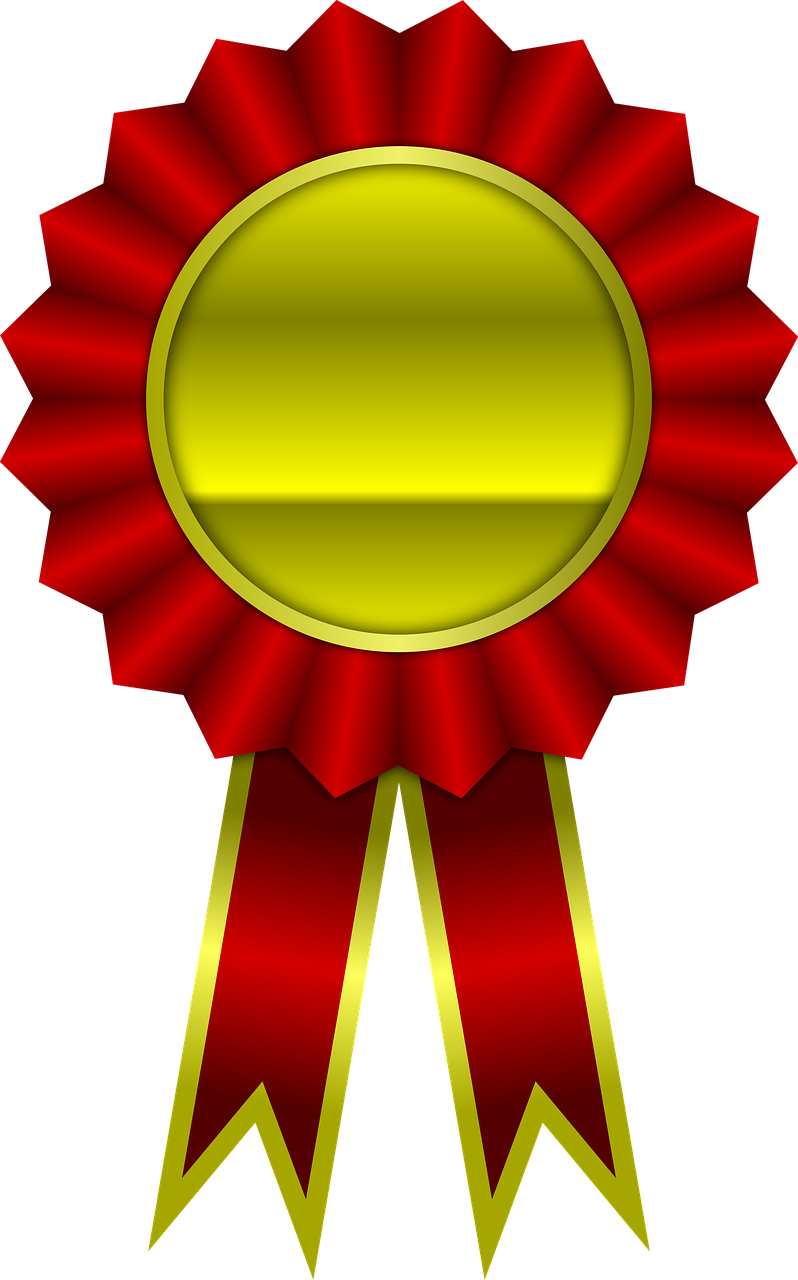 ‹#›
“Don’t ever say what we can’t do...I’m sure someone, somewhere thought we would never be able to do eLearning in Bessemer. Guess what...we proved them wrong!”
~Dr. Autumm Jeter
‹#›
Principal Email Addresses:
mposey@bessk12.org
lgeorge@bessk12.org
arobinson@bessk12.org
aedwards@bessk12.org
abedgood@bessk12.org
lheard@bessk12.org
asoles@bessk12.org
ehunter@bessk12.org
Help Desk # 205-432-3098
This is Who We Are
#Excellence
‹#›
Topic Discussion and Q & A Time
Thank you to the team behind the scene…
Mrs. L. Jackson and Mrs. K. Gaston
‹#›
Thanks!
Facebook @BCSTigers
Twitter @BCSTigers
Instagram @BCSPurpleTigers
YouTube @BCSTigers
www.bessk12.org
‹#›